COMPUTED RADIOGRAPHY    -Dr.SHEFALI MESHRAM
Conventional radiography uses an x ray intensifying 
 screen ,x ray film or both.


The information from the x rays is first stored in the 
 screens which emits light spontaneously and exposes
 the  x ray film.


The x ray film is then developed by using developing 
 solution in a dark room and x ray film is produced.
Nowadays a new  process called computed
 radiography has been introduced.

In this new process a  photostimulable  phosphor 
  is used.

The  image is stored in a phosphor containing plate
 and is then extracted by means of a reader and 
viewed by means of a computer in digital format.

It is the most common method of producing digital 
 radiographic images and the first technology that was 
 commercialy available.
PRINCIPLE

 Phosphorscence  is emission of light that is delayed 
for  10-8 seconds or more.

CR is based on the principle of phosphorescence.

Florescence is emission of light within 10-8 seconds of 
  exposure.

Intensifying screens are based on the principle of 
 florescence .
PHOSPHOR  IN CR 

The phosphor that is currently used is composed of 
  europium activated barium  fluorohalide.


The halide is a combination of bromide and iodide 
 typically 85% and 15% respectively.


Europium is added as a impurity or activator. It creates positive energy traps  where electrons can bind on excitation.
The phosphor  in a powdered form is mixed with a 
Binder or adhesive material and laid down as a base 
With a thickness of about 0.3mm.



A surface coat protects the phosphor from 
physical damage
CASSETTE  IN CR  

The imaging plate formed is similar in appearance to 
intensifying screen  used in conventional radiography.

The plate is inserted into a light tight cassette.

It is similar in appearance and of similar dimensions
As that used in film screen radiography.

Hence  in CR the radiographic exposure is made using 
 conventional  x ray equipment but here the similarity 
 to conventional radiography ends.
STEPS OF CR IMAGING

1]PHOSPHOR PRIOR TO EXPOSURE

 The plate is first flooded with light from high intensity sodium discharge lamps 


This erases any latent image remaining from previous exposure.
2] Formation of latent image

The plate is now exposed to x rays using standard 
 radiographic equipment.

On exposure the electrons in the phosphor are excited to high energy state.

 About half of these electrons return to normal energy state instantly and are no longer  available for image formation.

The remaining electrons are trapped in the traps formed by europium and form the latent image.
These traps are positively charged regions in the 
 crystalline structure formed due to europium.
 
The trapped electrons are thermally removed on a 
 statistical basis and will return to their normal energy 
State.

This will lead to degradation of the latent image.

Hence the image should be retrieved as soon as possible to prevent degradation due to thermal agitation.

The image is  readable upto 8 hours at room temperature.
3]  DETECTING THE IMAGE

The image is retrieved by means of a reader. In the reader the plate is scanned by a small dot  of light
 (100 microns) from a helium neon laser.

First the plate is removed from the cassette and scanned  using laser beam.

Scanning is achieved using rotating mirror.

The trapped electrons exposed to the laser light will absorb the light energy.
This addition of energy will free the electrons from 
 their traps and they become free to return to their 
 lower energy state.

When the electrons return to this lower energy level 
 they will emit a light photon.

The energy level of crystalline structure is lower 
Than the activator energy level.
 
The light emitted on  return to lower energy level will have more energy  than the laser  beam, hence it’s wavelength will be shorter than laser beam.
  
.
The laser light is red in colour. The emitted light is feeble  greenish in colour.


The two lights are of different  wavelength  is critical for image retrieval.


This is because both these lights are in same vicinity and we want to detect the greenish light.


We use initially a filter which absorbs the red light and 
 allows the green light to pass through.
After the filter an optical fibre is used to direct the light
 to photomultiplier tube. 


The photomultiplier tube is kept at a remote distance 
 so that the laser beam does not interact with it.


The photomultiplier tube converts the light signal into 
 electric signal.
 

The entire plate can be scanned by moving the image 
 plate perpendicular to the scan line of the laser beam.
In the output of the photomultiplier tube we have a 
 continuous point by point scan of the image.


The output of photomultiplier tube is in the form of 
electric analog signal corresponding to absorbed 
x rays.


The signal from the photomultiplier tube is then
amplified, converted to a digital signal and  stored 
in a computer by means of a analog to digital 
 converter.
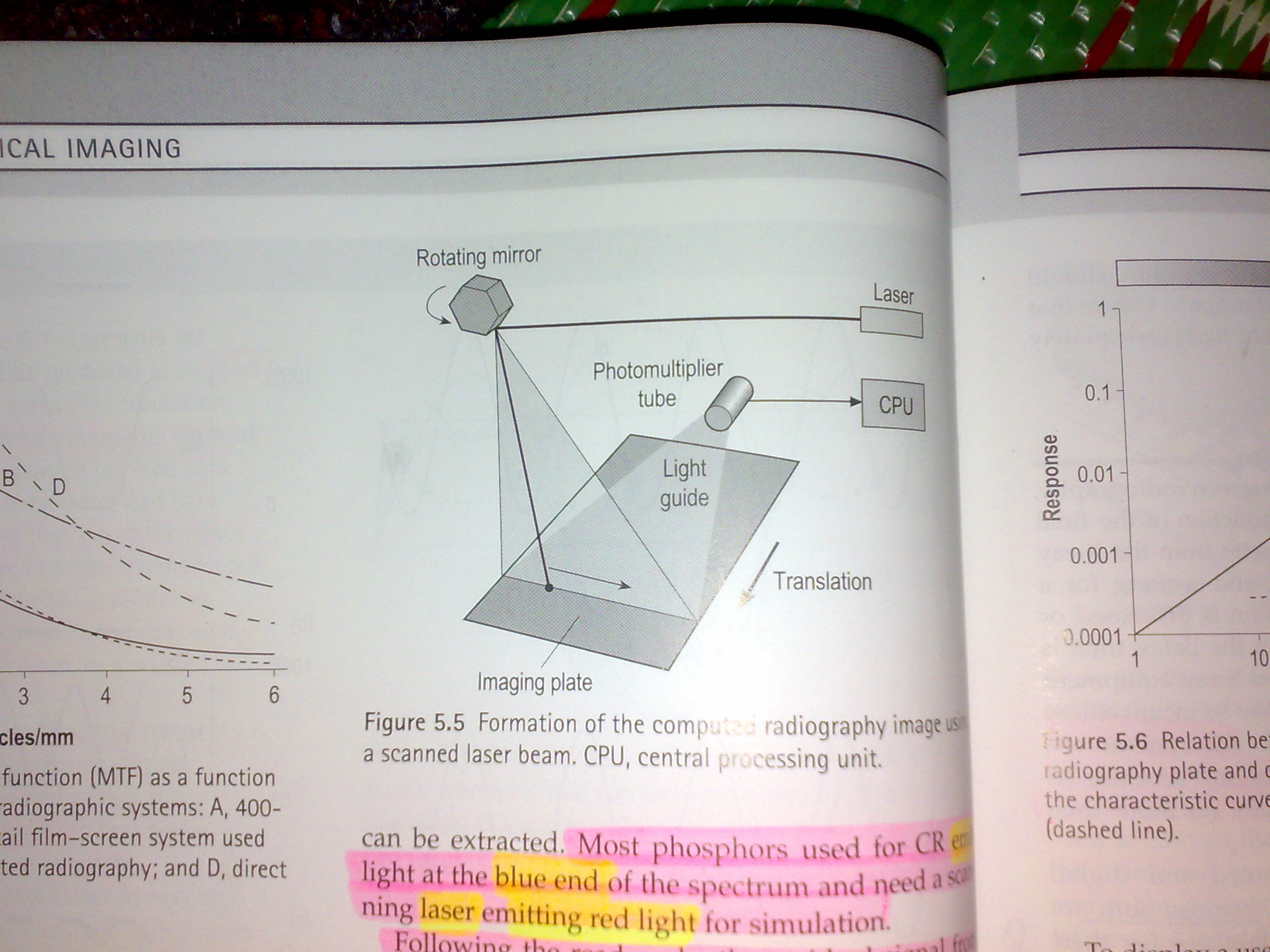 Following the read cycle the residual signal from the plate  is erased by exposing it to a bright light source.





The time for a  CR reader to extract the image from the plate is generally between  about 30 and 45s.
time.
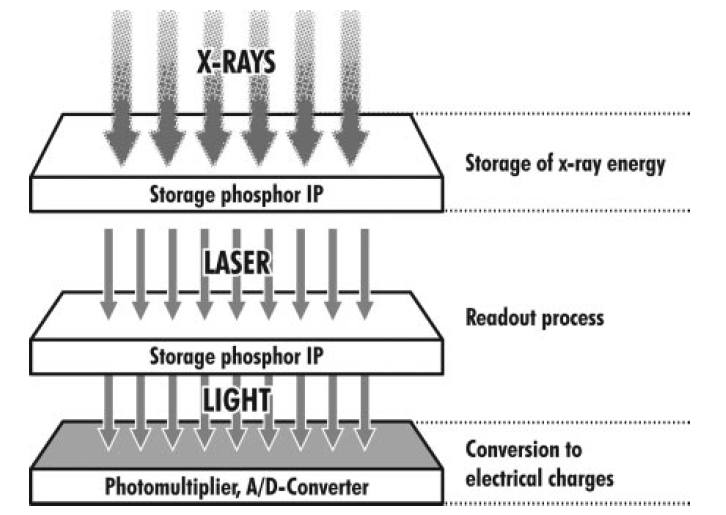 DYNAMIC   RANGE
 
The dynamic range of CR  is very large compared to the film.

The dynamic range is graph of light emitted from the plate to dose of x ray produced.

The dynamic range for
CR=10000:1
CONVENTIONAL=100:1
In addition the dynamic range of CR is linear while 
that of conventional is S shaped.

It implies that CR will accept a wider range of exposure factors as compared to conventional.
As films have a S shaped curve a low exposure and a 
High exposure will lead to insufficient image quality 
 and failed exposure.


Hence in CR there will be more latitude in choice of 
 exposure factors viz  kvp and mAs as it will accept 
Wider range of exposure.


As a result the need of repeated exposures due to 
 incorrect choice of exposure factors will be decreased.
Spatial resolution 

It is the minimum resolvable separation between high
 contrast subjects.

In digital imaging each image is divided into a matrix of 
 individual cells called as pixels.

The spatial resolution  is limited by pixel size .

The spatial resolution with CR is less than with 
 conventional radiography.
Another factor limiting spatial resolution is scattering 
 of laser beam in the phosphor layer leading to 
 spreading of area over which light is emitted.

This effect increases with the thickness of the phosphor 
 layer.


The diameter of scanning laser beam and size of 
 phosphor grains are also limiting factors in spatial
  resolution.
NEWER ADVANCES

Newer phosphor materials are available which are crystals of needle shape and are coated on a glass or aluminium  substrate without any binding material
  between them .

This technique reduces pixel size
DIRECT  RADIOGRAPHY






- Dr. SHEFALI MESHRAM
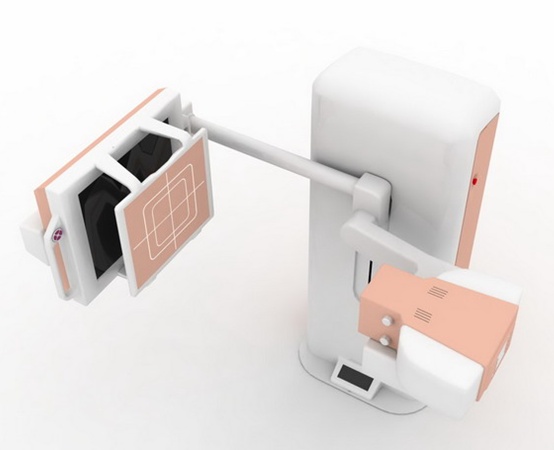 DIRECT   RADIOGRAPHY
DR  is essentially filmless X-ray  image capture.


 In place of X-ray film, a digital image capture device is used to record the X-ray image and make it available as a digital file.
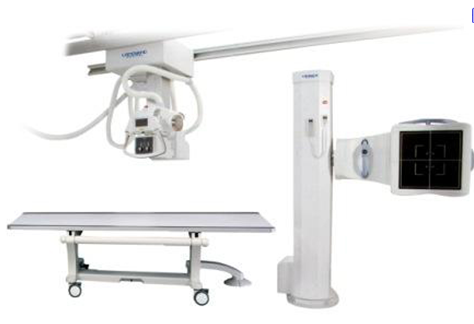 Disadvantage of conventional imaging & CR-

Production of final image requires-
     Removing cassette from X-ray set -  taking plate to reader -  waiting for scan time.

			In contrast to it-
DR  uses imaging DEVICES THAT  REMAIN IN SITU and produce an  image instantaneously.
The advantages of DR over film :

 Immediate image preview and availability

 Wider dynamic range 

Ability to apply special image processing techniques that enhance overall display of the image
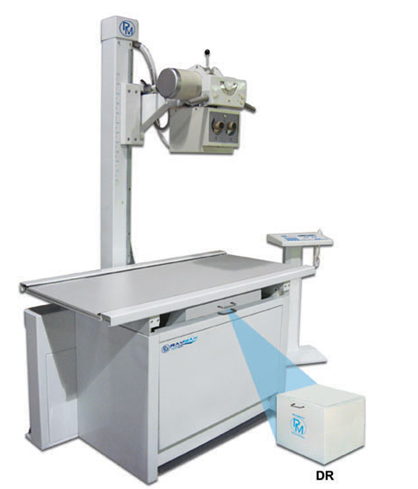 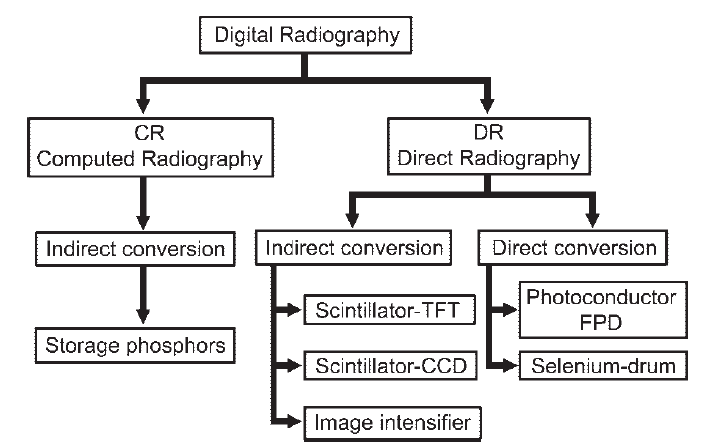 DIRECT DR: PHOTOCONDUCTORS used 
       which convert:

      X-ray photons > Electric signal directly
 


2. INDIRECT  DR: SCINTILLATORS used
      which convert:

      X-ray photons  > LIGHT > Electric signal
DIRECT DR
1. Selenium drum
2. Photoconductor FPD
Photoconductor converts

X-RAY PHOTONS DIRECTLY TO ELECTRICAL CHARGE
INDIRECT DR
1. Scintillator - TFT
2. Scintillator – CCD
-Lens coupled
-Slot scanning
Scintillator converts  X-RAY PHOTONS  TO  LIGHT
Direct dr
Here  X-ray photons are converted directly to charge.

The outer layer of the flat panel in this design is a high voltage bias electrode. 

It accelerates the captured energy from an X-ray exposure through the AMORPHOUS SELENIUM LAYER.

Electric field is applied across A- selenium layer  through electrode on top of selenium 

After X-ray exposure, x-rays are absorbed in detector
Electric charge produced collects along charge storage 			capacitor electrode


                  This collected electric charge is amplified 


                                Converted to digital code.


The image data file is sent to a computer for display
PHOTOCONDUCTORS
Amorphous selenium : Most common
Lead iodide
Lead oxide
Thallium bromide
Gadolinium compounds

Have high intrinsic spatial resolution- Better image quality.
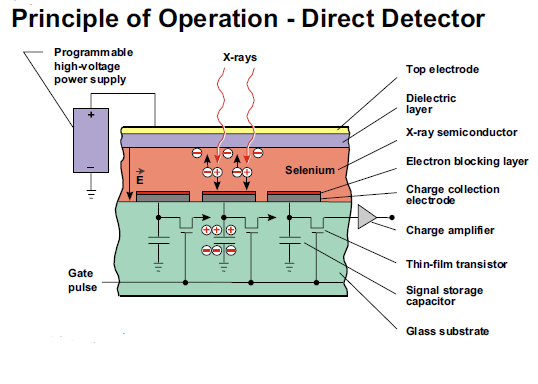 Direct dr
1. Selenium drum
Rotating selenium-dotted drum having a positive 	electrical surface charge is exposed to x-rays. 

 Charge pattern proportional to that of the incident x-rays 		is generated on the drum surface

                       Recorded during rotation by ADC 
                             (analog to digital converter)

Because of their mechanical design, selenium drum detectors are dedicated thorax stand systems with no mobility at all.
1. Selenium drum
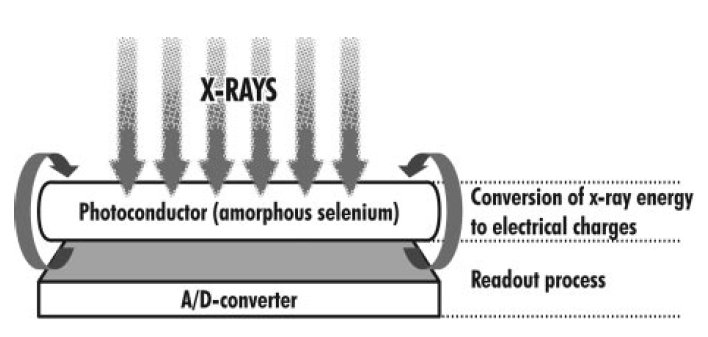 1. Selenium drum
Has better image quality than conventional and CR system due to high intrinsic spatial resolution.


Can be used in mammography.
Direct dr
2. Photoconductor FPD
 (flat panel detector)
Consists of layer of selenium with a corresponding underlying array of thin-film transistors (TFTs). 


Principle of converting x-rays into electrical charges is similar to that with the selenium drum


                                         Except that
Charge pattern is recorded by the TFT array, which accumulates and stores the energy of the electrons
The transistors amplify the electrical signal and in TFT  the amplified signal is stored as an electrical charge  which can be released by applying a high potential.
2. Photoconductor FPD
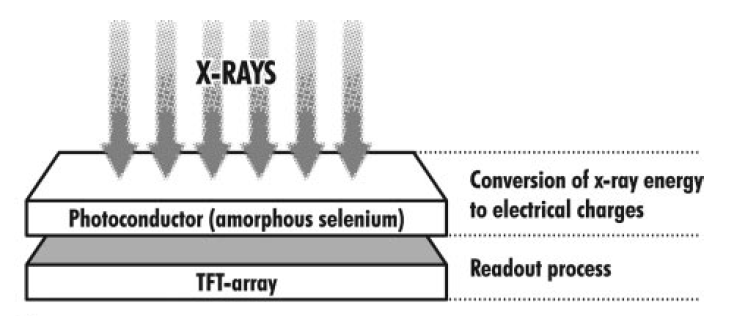 FPDS
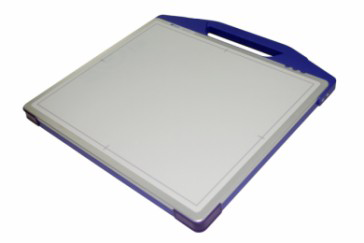 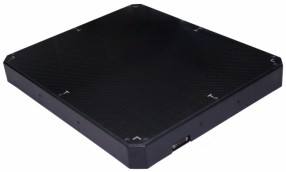 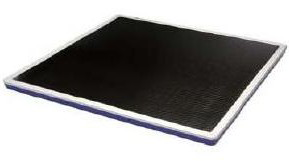 INDIRECT DR
1. Scintillator - TFT
2. Scintillator – CCD 
(charge coupled devide)
-Lens coupled
-Slot scanning
Scintillator converts  X-RAY PHOTONS  TO  LIGHT
1. Scintillator - TFT
Consists of :

                                  SCINTILLATOR LAYER


            AMORPHOUS SILICON PHOTODIODE LAYER


                                           TFT ARRAY
1. Scintillator - TFT
When x-ray photons reach the scintillator


 Visible light proportional to the incident energy is 					emitted 


Recorded by an array of photodiodes and converted
			to electrical charges.


                            Charges read out by a TFT array
1. Scintillator - TFT
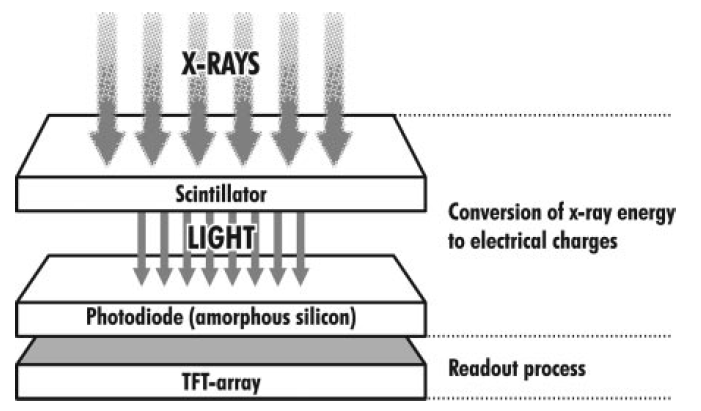 Scintillator
1. Cesium  iodide
2. Gado  oxysulfide
1. Cesium  iodide
Better optical properties and higher quantum efficiency
 due to special crystal structure
Highly vulnerable to mechanical load because of their fine structure


Cannot be used outside of  fixed installations and therefore lack mobility
cSi DETECTORS
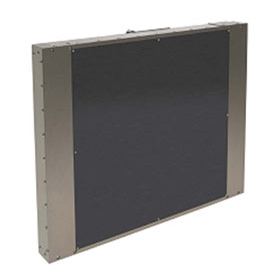 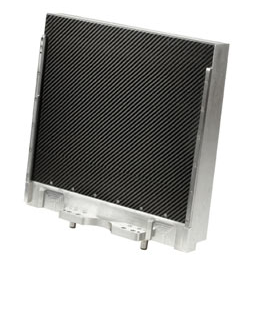 2. Gado  oxysulfide
Resistant to mechanical stress


                                   Hence
Portable flat-panel detector systems make use of  		Gd2O2S based scintillators
2. Scintillator – CCD 
(Charge coupled device)
CCD is a light-sensitive sensor  consisting of an integrated circuit containing an array of linked or coupled capacitors.

 X-ray energy converted into light by a scintillator such as 
                                           cesium iodide

       The amount of light emitted is recorded by the CCD

                Light is converted into electrical charges

Because the detector area cannot be larger than the CCD chip, it is necessary to combine several chips to create larger detector areas.
2. Scintillator – CCD


-Lens coupled

-Slot scanning
2. Scintillator – CCD
Lens coupled
Array consisting of several CCD chips forms a detector area

Optical lenses are needed to reduce the area of the projected light to fit the CCD array 

Drawback  is a decrease in the number of photons reaching the CCD

Resulting in a lower signal-to-noise ratio and relatively low quantum efficiency
2. Scintillator – CCD
Lens coupled
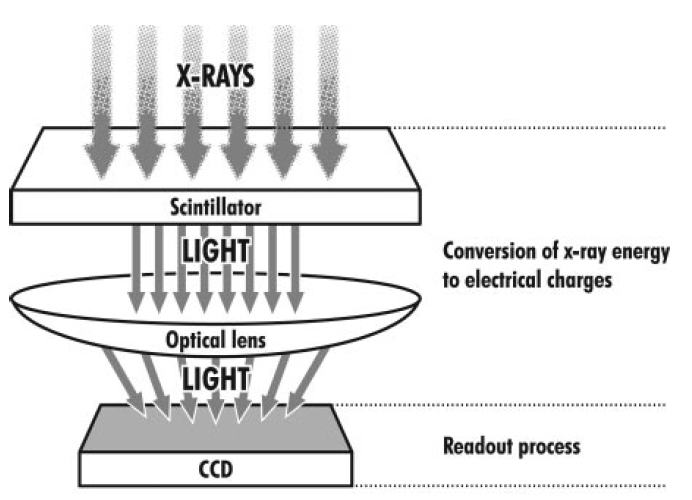 2. Scintillator – CCD
Slot scanning
Special x-ray tube with a tungsten anode.


 Patient scanned with a collimated fan-shaped beam linked to a simultaneously moving CCD detector array having a matching detector width


 This combination  reduces the impact of scattered radiation in the image
2. Scintillator – CCD
Slot scanning
Because of the need for fixed installation, slot scan CCD systems are dedicated to –

Chest radiography
Mammography
Dental radiography
2. Scintillator – CCD
Slot scanning
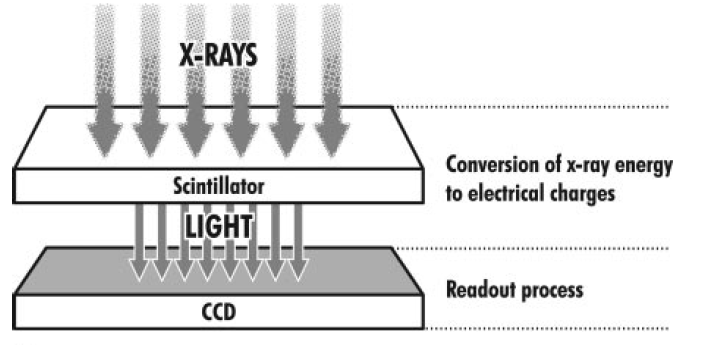 DIRECT Vs INDIRECT DR
INDIRECT DR
DIRECT DR
X-ray photons > light > electric charge

Scintillator- CsI or Gado compounds


Less spatial resolution
X-ray photons > electric charge

Photoconductor- selenium


More spatial resolution
Detective  quantum  efficiency [DQE].
The efficiency with which a detector captures the information present in X-ray exposure.


Best measure of detector image quality performance.



If every X ray photon is recorded in the image with no 
 additional noise then DQE =100%
DQE for DR system = 65%


  CR and film screen system is closer to 30%.


DQE is also a measure of efficiency with which SNR of incident exposure is preserved in an image.
ADVANTAGES
Superior image quality

Immediate image retrieval

Image processing  - to improve image 
quality by reducing noise, making measurements,
 and  optimizing contrast for viewing. 

Reduced exposure.

Storage options

Used with PACS (picture archiving and communicating system)
DIsADVANTAGEs
Lack of mobility.
The flat plate detectors have to be kept at a fixed place.

Very costly

Needs regular upgrade
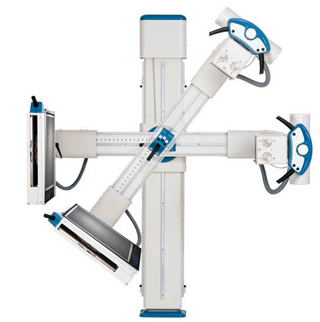 THANK  YOU.